CE ȘTIU DESPRE MAX?
Este perioada inițială, iar elevilor li s-a dat o problemă de matematică la care să se gândească. Au 10 minute pentru a calcula soluția pentru problema lui de matematică, dar Max nu lucrează la asta, ci în schimb desenează ceva. Chiar și atunci când profesorul încearcă să-l încurajeze într-un mod blând să lucreze precum fac ceilalți, el se enervează și se supără spunând că nu o va face și se întinde pe birou. Profesorul știe că Max este un elev foarte bun la diferite discipline, dar chiar se chinuie cu matematica, de obicei are probleme pentru a îndeplini orice problemă dată în clasă și îl face să fie supărat și nesigur de el însuși. Copiii încep să-și bată joc de el, pentru că el nu știe niciodată răspunsul chiar și pentru probleme de matematică foarte ușoare.
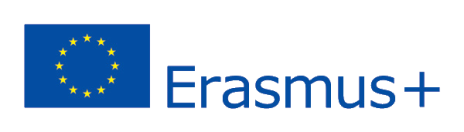 ERASMUS + 2019-1-PL01- KA201-06486
1. Etapele construirii unei strategii de lucru cu un student cu dizabilități specifice de învățare (SLD)
CAUZELE UNOR DIZABILITĂȚI SPECIFICE DE ÎNVĂȚARE
Factorii care ar putea influența dezvoltarea tulburărilor specifice de învățare includ:
Istoria familiei și genetica. Un istoric familial de tulburări de învățare crește riscul ca un copil să dezvolte o tulburare.
Riscuri prenatale și neonatale. Creșterea slabă a uterului, expunerea la alcool sau droguri înainte de naștere, nașterea prematură și greutatea foarte mică la naștere au fost asociate cu tulburările de învățare.
Traume fizice. Leziunile capului sau infecțiile sistemului nervos ar putea juca un rol în dezvoltarea tulburărilor de învățare.
Expunerea la mediu. Expunerea la niveluri ridicate de toxine, cum ar fi plumbul, a fost asociată cu un risc crescut de tulburări de învățare.
Traume psihologice. Traumatismele psihologice sau abuzul în copilăria timpurie pot afecta dezvoltarea creierului și pot crește riscul tulburărilor de învățare.
SIMPTOME ALE UNOR DIZABILITĂȚI SPECIFICE DE ÎNVĂȚARE
A) Manifestări dislexice
- copiii pot avea dificultăți în următoarele abilități:
Citirea într-un ritm tipic
Înțelegerea a ceea ce citesc
Amintirea cu exactitate a ceea ce au citit
Efectuarea inferențelor bazate pe citirea lor
Ortografie

B) Manifestări disgrafice
scriere ilizibilă în ciuda timpului și atenției suficiente pentru sarcină
scriere de mână lentă
scris de mână greu de citit
dificultate în a pune gândurile în scris
text scris slab organizat sau greu de înțeles
probleme cu ortografia, gramatica și punctuația
SIMPTOME ALE UNOR DIZABILITĂȚI SPECIFICE DE ÎNVĂȚARE
C) Manifestări discalculice
Înțelegerea modului în care funcționează numerele și relaționarea dintre ele
Calculul problemelor matematice
Memorarea calculelor de bază
Folosirea simbolurilor matematice
Înțelegerea problemelor de cuvinte
Organizarea și captarea informațiilor în timp ce rezolvă o problemă de matematică
CONSECINȚE
Dizabilitățile de procesare a limbajului pot face citirea și scrierea lente și problematice, iar problemele de memorie pot duce la faptul că un elev trebuie să recitească o bucată de text sau să asculte de multe ori instrucțiunile vorbite.
De asemenea, acești elevi ar putea avea nevoie de mai mult timp pentru a prelucra informațiile înainte de a răspunde la întrebări sau de a răspunde atunci când li se vorbește, ceea ce poate duce la dificultăți care contribuie la discuții în clasă sau în grup.
Organizarea și planificarea pot fi, de asemenea, afectate, rezultând dificultăți în urmărirea sarcinilor de lucru sau a temelor, a consumabilelor și trimiterea lucrărilor la timp.
Din cauza frustrării de a nu fi capabil să citească / scrie sau să învețe matematică corect, elevii se pot comporta urât în mod intenționat în clasă pentru a deghiza SLD.
INTERVENȚII
INTERVENȚII
CE ȘTIU DESPRE OLIVIA?
Olivia întârzie din nou la școală, pentru că și-a uitat cărțile acasă și apoi a ratat autobuzul. De obicei, are multe probleme în a se „organiza” pentru școală. La școală are o mulțime de dificultăți în „gestionarea” cerințelor sarcinilor / temelor școlare și aplicarea efortului adecvat acestora. De obicei, ea crede că sarcinile atribuite sunt mult mai ușoare decât se dovedesc cu adevărat, că efortul oferit a fost suficient atunci când, de fapt, a fost mult mai puțin decât era necesar și de multe ori crezând că s-a descurcat bine într-o sarcină atunci când s-a descurcat foarte prost. . De asemenea, gestionarea timpului ei este slabă atunci când lucrează la sarcini / teme academice.
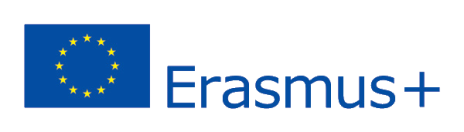 ERASMUS + 2019-1-PL01- KA201-06486
2. Etapele construirii unei strategii de lucru cu un student cu tulburare de funcție executivă (EFD)
INTRODUCERE
Funcțiile executive sunt necesare pentru un comportament orientat spre obiective și rezolvarea problemelor în toate aspectele vieții, indiferent dacă sunt academice, vocaționale sau sociale. 
Abilitățile funcției executive îi ajută pe oameni să îndeplinească sarcinile și să interacționeze cu ceilalți. Acestea includ o serie de abilități, cum ar fi:
planificare și organizare
concentrarea și controlul focalizării mentale
analizarea și prelucrarea informațiilor
controlarea emoțiilor și a comportamentului
amintinrea amănuntelor
gestionarea timpului
multifunctional
rezolvarea problemelor.
CAUZELE TULBURĂRII FUNCȚIEI EXECUTIVE
Specialiștii nu sunt siguri de ce unele persoane au tulburări ale funcției executive (EFD). 
Deficiența funcțiilor executive poate fi moștenită sau transmisă de la părinte la copil, astfel încât un părinte cu EFD poate avea un copil cu EFD. 
Disfuncțiile executive ar putea fi, de asemenea, rezultatul diferențelor în partea specifică a creierului. 
O varietate de condiții pot afecta funcția executivă. Aceste condiții pot include:
depresie
tulburare obsesiv-compulsivă
schizofrenie
tulburări din spectrul de alcool fetal
dificultăți de învățare
autism
dependență de droguri sau alcool
stres sau lipsa de somn
SIMPTOMELE EFD
Simptomele disfuncției executive pot varia, deci nu toată lumea cu această afecțiune va avea aceleași semne exacte. Simptomele pot include:
punerea greșită a hârtiilor, temelor sau a materialelor de lucru sau școlare,
dificultăți în gestionarea timpului,
dificultăți în organizarea programelor,
probleme de menținere a locului de muncă sau organizării dormitorului,
pierderea constantă a obiectelor personale,
incapacitatea de a rezolva probleme,
uneori poate include probleme cu controlul vorbirii / a mișcării,
dificultăți de a face față frustrării sau contracarărilor,
probleme cu reamintirea sau urmărirea instrucțiunilor cu mai multe etape,
incapacitatea de auto-monitorizare a emoțiilor sau comportamentului etc.
CONSECINȚELE EFD
Funcțiile executive sunt esențiale pentru reglarea comportamentului vizat și includ procese precum memoria de lucru, concentrarea atenției, inhibarea, comutarea între sarcini și motivația de a le efectua.
Deficitul lor poate împiedica semnificativ calitatea vieții. De exemplu, deficiențele de concentrare a atenției pot împiedica performanțele academice și profesionale, în timp ce impulsivitatea poate duce la creșterea asumării riscurilor și a consecințelor asociate. 
Abilitățile slabe de EF pun copiii în pericol de interacțiuni ineficiente cu oamenii, precum și cu mediul, ducând la dificultăți cognitive și sociale semnificative și durabile.
INTERVENȚII
INTERVENȚII
CE STIU DESPRE ANDY?
Andy este un băiat foarte drăguț de 12 ani, dar uneori are probleme cu starea de spirit și stăpânirea de sine, mereu agitat, nu acordă niciodată atenție. Mulți profesori cred că este un elev rău, pentru că își întrerupe întotdeauna colegii de clasă și profesorii în timp ce explică curriculumul. Biroul său este întotdeauna dezordonat, își uită deseori temele și cărțile acasă. De obicei, el nu se concentrează pe nimic din lecții mai mult de câteva minute.
CE STIU DESPRE ANDY?
La ora de știință de astăzi, el se ridica în mod constant, fără un scop real, mutându-se de la un scaun la altul, vorbind cu voce tare și întrerupându-și colegii de clasă vorbind. El solicită în permanență atenția profesorului sau a colegilor săi cu acest comportament. Practic a ignorat instrucțiunile date de doamna Rose. Chiar și când s-a așezat în sfârșit, încă făcea zgomot cu pixul sau lovea în scaun și se ridica în sus și apoi stătea jos.
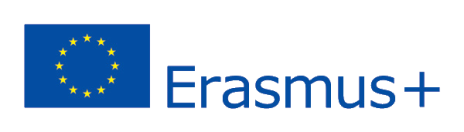 ERASMUS + 2019-1-PL01- KA201-06486
3. Etapele construirii unei strategii de lucru cu un student cu tulburare de deficit de atenție și hiperactivitate (ADHD)
INTRODUCERE
Tulburarea de hiperactivitate cu deficit de atenție - ADHD și Tulburarea cu deficit de atenție -ADD sunt tulburări neurodezvoltare multifuncționale, deoarece implică factori genetici, biologici și psiho-sociali.
Acestea sunt cele mai frecvente tulburări de dezvoltare în copilărie.
Tulburarea este cronică cu un impact semnificativ asupra calității vieții copilului, previne utilizarea abilităților intelectuale, limitează realizarea potențialului succes academic și social și deseori provoacă reacții negative în mediu.
Unul dintre cele mai afectante aspecte ale ADHD în copilărie este relația solidă cu un nivel scăzut de realizare academică, caracterizată prin finalizarea și precizia redusă a muncii, comportamentul în legătură cu sarcinile de lucru și performanța temelor în comparație cu colegii lor.
SIMPTOMELE ADHD / ADD
A) Tipul predominant neatent.
Incapacitatea de concentrare pentru timpul necesar în munca școlară, în elaborarea sarcinilor, activităților de lucru sau în joc.
Dificultăți semnificative în respectarea instrucțiunilor.
Incapacitatea de a finaliza temele de la școală sau temele de acasă fără probleme.
Dificultăți semnificative în organizarea propriilor activități, planificarea muncii /a jocurilor.
Respingerea sarcinilor și activităților care necesită concentrare sau efort mental crescut (ascultarea basmelor, scrierea temelor).
Pierderea frecventă a lucrurilor necesare desfășurării sau temelor sau a activităților.
Distragerea ușoară a atenției - concentrarea este distrasă, deseori, excesiv de influențele externe.
Munca rapidă și inconsecventă asupra temelor este caracteristică etc.
SIMPTOMELE ADHD / ADD
B) Tipul hiperactiv / impulsiv predominant.
Neliniște psihomotorie excesivă - alergare constantă în jurul clasei (în timpul orei) sau al camerei, agitarea constantă pe un scaun, lovituri permanente fără rost, leagăn, ridicarea frecventă de pe scaun etc.
Modificări rapide în subiectul de interes.
Activitate verbală excesivă - vorbire constantă, “trecere peste” în vorbire, întrebări, pufnituri de răspunsuri înainte ca profesorul să formuleze o întrebare. Deseori dă răspunsuri prost considerate, impulsive.
Dificultăți cu autocontrolul și reglarea propriului comportament.
Incapacitatea de a amâna satisfacerea nevoii cuiva, cererea intensivă pentru îndeplinirea imediată a acesteia. Acțiune lipsită de gândire, impulsivă, indiferent de consecințe sau riscuri.
Instabilitate afectivă, frecvente momente afective semnificative, în special izbucniri de furie și plâns.
Dificultăți semnificative în respectarea instrucțiunilor, ordinelor, regulilor școlare, nerespectării autorităților etc.
CAUZELE ADHD / ADD
În timp ce cauza exactă a ADHD nu este clară, eforturile de cercetare continuă. Factorii care pot fi implicați în dezvoltarea ADHD includ genetica, mediul înconjurător sau probleme cu sistemul nervos central în momentele cheie ale dezvoltării.
Factorii de risc pentru ADHD pot include:
Rudele, cum ar fi un părinte sau un frate, cu ADHD sau o altă tulburare de sănătate mintală.
Expunerea la toxine de mediu - cum ar fi plumbul, întâlnită în principal în vopsea și țevi în clădirile mai vechi.
Consumul de droguri materne, consumul de alcool sau fumatul în timpul sarcinii.
Naștere prematură.
CONSECINȚELE ADHD / ADD
Deficiență în funcțiile cognitive și selecție preferențială - deficiență de lucru și memorie verbală, imaginație spațială, capacitate redusă de a sesiza perspectiva, de a rezolva probleme geometrice, incapacitate de a alege esențialul din informație.
Eșecul secvențierii și implementării planului - incapacitatea de a împărți sarcina, planifica pașii treptați, de a lucra pentru rezultat.
Dispoziție proastă - schimbări rapide de dispoziție, reacție emoțională imprevizibilă, se enervează ușor, este gata imediat să acționeze agresiv, predispus la reacții negativiste.
Intoleranță - agresiune cronică față de unii oameni, comportament distructiv etc.
Incapacitatea de a se supune autorității și regulilor - copiii se enervează, sunt supărați în mod deliberat, se certă cu adulții (comportament de opoziție)
Mai puțină rezistență la eșec, critică, insultă
Stima de sine scăzută - copiii au probleme în realizarea propriei valori, se simt nesiguri, au sentimente neplăcute, experimentează jenă.
Evitarea temelor - din cauza unei probleme de concentrare, scrierea temelor este adesea o problemă, cu cât sunt mai mulți copii forțați la teme, cu atât este mai mare rezistența.
INTERVENŢII
INTERVENŢII
CE ȘTIM DESPRE ALICE?
Alice și ea sunt elevi de transfer de la diferite școli. Deși Alice a câștigat întotdeauna note bune la vechea ei școală, notele ei au scăzut constant. Nu și-a făcut prieteni și tinde să-și petreacă timpul suplimentar la școală cu câțiva profesori selectați. Se plânge des, este extrem de timidă și nu îmbrățișează interese comune fetelor adolescente. Nu este o situație pentru a se concentra sau a finaliza orice sarcină la care începe să lucreze. Și-a pierdut interesul pentru majoritatea activităților zilnice, plânge des și are dificultăți în a se concentra asupra a orice.
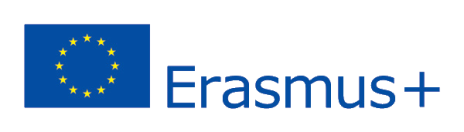 ERASMUS + 2019-1-PL01- KA201-06486
4. Etapele construirii unei strategii de lucru cu un student cu probleme de interiorizare
INTRODUCERE
Conceptul de „comportament de interiorizare” reflectă starea emoțională sau psihologică a unui copil și include de obicei tulburări depresive, tulburări de anxietate, retragere socială sau plângeri somatice. 
Depresia este o afecțiune medicală gravă în care o persoană se simte foarte tristă, lipsită de speranță și lipsită de importanță și adesea este incapabilă să trăiască într-un mod normal. Copiii deprimați se pot preface bolnavi, pot refuza să meargă la școală, se agață de un părinte etc.
Anxietatea este un sentiment de îngrijorare, nervozitate sau neliniște, de obicei cu privire la un eveniment iminent sau ceva cu un rezultat incert. De asemenea, tulburările de anxietate coincid adesea cu alte tulburări precum depresia, tulburările alimentare sau ADHD.
Retragerea socială este definită ca separarea sau izolarea de ceilalți. Retragerea socială este frica sau retragerea de oameni sau situații sociale.
Plângerile somatice / fizice reprezintă tendința de a experimenta și de a comunica simptome somatice care nu sunt identificate de descoperirile patologice, le atribuie bolilor fizice și caută ajutor medical.
CAUZELE PROBLEMELOR DE INTERNALIZARE
Unele cercetări sugerează că fetele / femeile pot fi deosebit de vulnerabile la tulburările de internalizare.
Familialitatea este considerată unul dintre cei mai implicați factori în dezvoltarea depresiei și anxietății.
Se consideră că evenimentele negative ale vieții în mediul social, în special violența, sărăcia, abuzul, dorul / pierderea celor dragi sau separarea părinților, traumele sau schimbările mari de viață cresc riscul de depresie, anxietate și plângeri somatice.
Relațiile interumane și interacțiunile sociale par să influențeze și dezvoltarea anxietății și a plângerilor somatice.
SIMPTOME ALE PROBLEMELOR DE INTERNALIZARE
Depresie: 
stare depresivă,
pierderea interesului pentru activități,
tulburari ale somnului,
oboseală,
sentimente de lipsă de valoare,
vinovăție excesivă,
dificultăți de concentrare
dificultăți în luarea deciziilor,
iritabilitate,
gânduri legate de moarte și moartea așteptărilor cu privire la etapele dezvoltării
Anxietate
tinde să includă sentimente subiective de disconfort, frică sau teamă,
comportamente evidente, cum ar fi evitarea stimulilor sau retragerea,
și răspunsuri fiziologice, cum ar fi transpirație, greață și excitare generală
CONSECINȚELE PROBLEMELOR DE INTERNALIZARE
Problemele de comportament internalizante sunt rezultate în note academice slabe, iar elevii cu astfel de probleme au mai puține șanse pentru a absolvi liceul.

Elevii deprimați renunță adesea mai repede la sarcinile pe care le percep ca fiind descurajante, refuză să încerce munca academică pe care o consideră prea dificilă și se îndoiesc rapid de capacitatea lor de a finaliza independent sarcinile academice sau de a rezolva probleme.

Memoria, vorbirea, activitatea fizică și motorie și capacitatea de a planifica pot fi, de asemenea, afectate.

Mulți copii și adolescenți deprimați sunt letargici, vorbesc laborios și au dificultăți în exprimarea completă a gândurilor și ideilor.

Comportamentele pe care copiii le pot arăta includ un contact social limitat, evitarea, au nevoie de feedback excesiv și validare, activitatea și expresiile lor sunt limitate.
INTERVENȚII
INTERVENȚII
CE ȘTIU DESPRE ZACH?
Zachary întârzie adesea la școală, pare foarte neatent și nu prea are prieteni, deoarece colegii săi cred că este „ciudat”. De obicei, trebuie să verifice de mai multe ori temele sau lucrările la școală, după ce le-a terminat, ceea ce îl face să le depună deseori pe termen scadent. Același lucru se întâmplă după terminarea școlii, de obicei se întoarce de câteva ori pentru a verifica dacă a luat totul. El cere să meargă la baie de mai multe ori în timpul orei, ceea ce îi interpune pe colegii săi de clasă și, dacă domnișoara Samantha îi interzice să mergă, el devine nervos și chiar mai neatent.
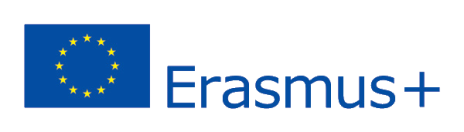 ERASMUS + 2019-1-PL01- KA201-06486
5. Etapele construirii unei strategii de lucru cu un student cu tulburare obsedant-compulsivă (TOC)
INTRODUCERE
Tulburarea obsesiv-compulsivă (TOC) este o tulburare neurologică care afectează aproximativ 1% din copiii de vârstă școlară.
TOC se caracterizează prin obsesii și compulsii recurente, involuntare, care provoacă anxietate, consumă timp și interferează cu funcționarea școlară tipică.
Obsesiile sunt gânduri, sentimente sau imagini persistente care intră în mintea unui elev și sunt experimentate într-o măsură nerezonabilă și excesivă. Sunt gânduri involuntare, recurente și nedorite, care provoacă sentimente de anxietate sau teamă.
Compulsiile sunt comportamente ritualice, repetitive, care sunt adesea asociate cu o obsesie și sunt executate pentru a ameliora anxietatea cauzată de obsesie. Uneori există o legătură clară între obsesie și constrângere (de exemplu, contaminare și spălare), dar acest lucru nu poate fi întotdeauna cazul (de exemplu, comportamentele de numărare pot fi utilizate pentru a preveni vătămarea altora).
CAUZELE TOC
Cauzele TOC sunt necunoscute, dar cercetările sugerează că se poate referi la un dezechilibru biochimic care interferează cu modul în care creierul procesează informațiile și îl determină să trimită mesaje false de pericol.
TOC poate fi un răspuns învățat pentru a reduce anxietatea sau poate fi declanșat de un eveniment stresant. 
Potențialele cauze ale TOC, care implică una sau o combinație de mai multe dintre ele sunt: 
neurobiologic,
genetic,
comportamente învățate,
sarcina,
factori de mediu,
evenimente specifice care declanșează tulburarea la un anumit individ într-un anumit moment al timpului.
SIMPOMELE TOC
Obsesii frecvente la persoanele cu TOC:
Spălare și curățare (de exemplu, duș excesiv, spălarea mâinilor, curățarea casei).
Verificare (de exemplu, încuietori, aparate, hârtie, trasee de conducere).
Numărare (de exemplu, preferințe pentru numere pare sau impare, tabelarea cifrelor).
Acțiuni repetate sau gânduri (de exemplu, aprinderea / stingerea luminilor, ridicarea / coborârea scaunelor, recitirea, rescrierea).
Nevoia de a pune întrebi sau de a mărturisi (de exemplu,cererea validării).
Acapararea (de exemplu, reviste, pliante, îmbrăcăminte, informații).
Comandarea și aranjarea (de exemplu, necesitatea ca lucrurile să fie drepte, secvențiate sau într-o anumită ordine).
Repetarea cuvintelor, frazelor sau rugăciunilor către sine (de exemplu, repetarea cuvintelor “de protecție”  în rugăciuni).
CONSECINȚELE TOC
Studenții cu TOC se comportă de obicei cu mult sub potențialul lor în domeniile de realizare academică.
Această scădere a activității școlare apare adesea deoarece simptomele TOC interferează cu concentrarea și productivitatea.
Este posibil ca unii studenți să nu-și poată termina temele pentru că își șterg frecvent, refac și perfecționează munca.
Unii elevi pot avea atacuri de anxietate în timpul testelor sau pot deveni prea deprimați pentru a merge la școală.
Studenții cu TOC tind să aibă mai multe tulburări de învățare - în mod specific, dizabilități de învățare nonverbale - decât cei fără TOC.
Studenții cu TOC pot avea probleme cu atenția la cursuri, deoarece le este greu să se dezlipească de propriile gânduri sau sunt implicați în ritualuri mentale ca răspuns la obsesiile lor.
Elevii cu TOC au adesea probleme la inițierea și finalizarea sarcinilor atribuite, acordând atenție la clasă și concentrându-se asupra activităților din clasă.
INTERVENȚII
INTERVENȚII